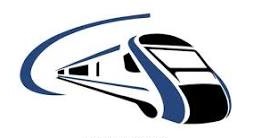 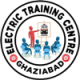 ELECTRIC TRAINING CENTREGHAZIABAD
SPEEDOMETER DATA ANALYSIS DELHI DIVISION
CASE STUDY-1
SPEEDOMETER DATA ANALYSIS-1
Journey Date: 16.12.24
LP Name/Desig: 
Train No. PWHR-DMSJ (GOODS/L (CONV))
Remarks:
Report ID: 171224/07377
ALP Name: 
Loco Number: 43444/SBTD
Section: SSB-GZB MEDHA
SPEED WHILE APPROACHING STOP SIGNAL AT DANGER
LP PERFORMANCE REPORT
SPEED RESTRICTIONS OBSERVED BY THE LP
Analysis report as under
1. Late Controlling- 1 case speed 34Km/Ph so LP has counseled on yellow aspect Speed should not more than 30 Km/Ph
Over Speeding- No
Improper BPT-No
4.Abrupt Breaking -No
5.S R Over speeding-No
Report checked by
Ravindra Kumar CLI Gzb17/12/2024
LP PERFORMANCE REPORT
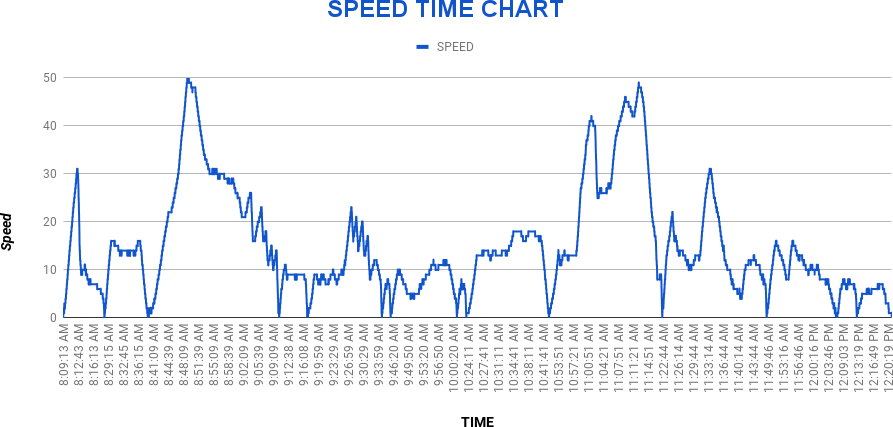 Indian Railways
SPM Analysis
CASE STUDY-2
SPEEDOMETER DATA ANALYSIS-2
Report ID: 171224/07763
ALP Name: 
Loco Number: 30485/TKD
Section: CNB-NDLS TELPRO
Journey Date: 16.12.24
LP Name/Desig: 
Train No. 12555 (CHG)
Remarks:
SPEED WHILE APPROACHING STOP SIGNAL AT DANGER
SPEED RESTRICTIONS OBSERVED BY THE LP
Report checked by
Ravindra Kumar CLI,Gzb 17/12/2024
Analysis report as under
Late Controlling- No
Over Speeding-Noo
Improper BPT-N
Abrupt Breaking -No
S R Over speeding-No
Indian Railways
SPM Analysis
NO deficiency found ✔
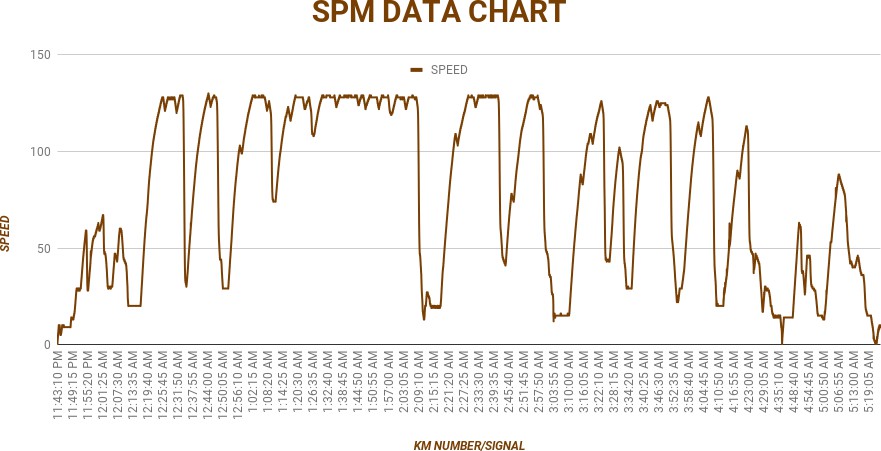 Indian Railways
SPM Analysis
CASE STUDY-3
SPEEDOMETER DATA ANALYSIS-3
Journey Date: 14.12.24
LP Name/Desig: 
Train No. BVH (GOODS/E (CONV))
Remarks:
Report ID: 151224/03879
ALP Name: 
Loco Number: 32833/PTRU
Section: GZB-TKD LAXVEN
Analysis report as under
Late Controlling- No
Over Speeding-No
Improper BPT-No Abrupt
Abrupt Breaking -No
S R Over speeding-No
 Breaking -No
S R Over speeding-No
SPEED WHILE APPROACHING STOP SIGNAL AT DANGER
Report checked by
Ravindra Kumar CLI Gzb 2417/12/20
SPEED RESTRICTIONS OBSERVED BY THE LP
LP PERFORMANCE REPORT
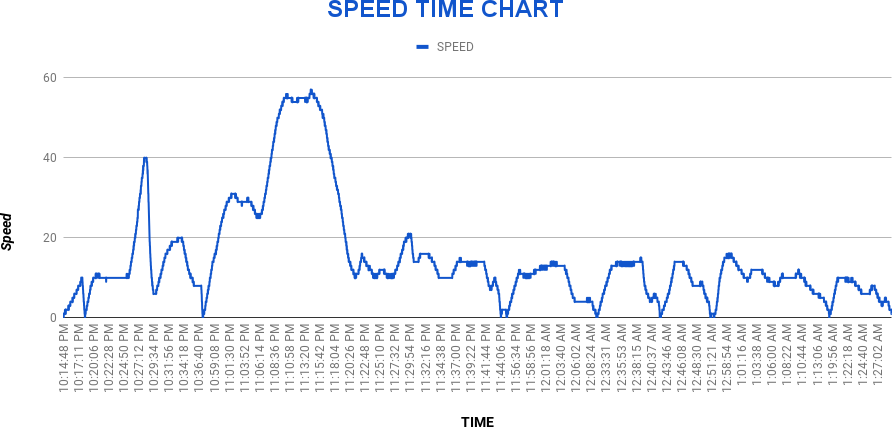 Indian Railways
SPM Analysis
CASE STUDY-4
SPEEDOMETER DATA ANALYSIS- 4
Report ID: 061224/15109
ALP Name:
WAKDIKA PG/JIND
Train No. 04991 (LCHG)
Remarks: Load 07 Coaches
Loco Number: 22275/JHS
Section: KKDE-JIND Telpro
LP Name/Desig:
Journey Date: 06.12.2024
SPEED WHILE APPROACHING STOP SIGNAL AT DANGER
Indian Railways
SPM Analysis
SPEED RESTRICTIONS OBSERVED BY THE LP
Report:-

Late controlling 13 Times but timimg not showing in graph Abrupt Braking

 1 Time	-------------do------------------------

but LP warned and counselle
checked by
Report
sanjeev Mohan CLI/JHL
LP PERFORMANCE REPORT
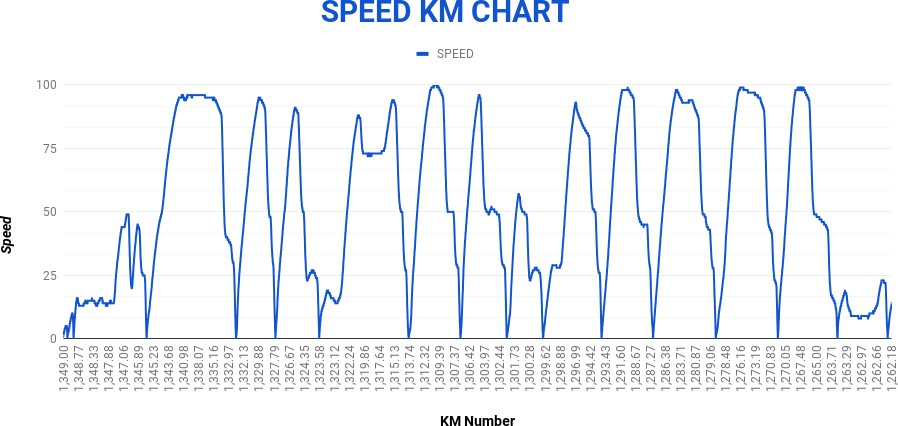 Indian Railways
SPM Analysis
LP PERFORMANCE REPORT
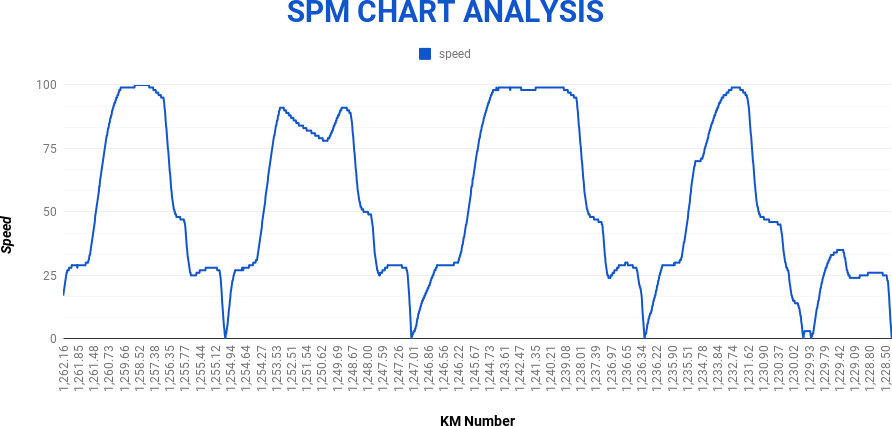 Indian Railways
SPM Analysis
CASE STUDY-5
SPEEDOMETER DATA ANALYSIS-5
Report ID: 111224/1743
ALP Name: 
Loco Number: 32432/TKD
Section: BNW-ROK TELPRO
Journey Date: 11.12.24
LP Name/Desig: 
Train No. 04978 (CHG)
Remarks:
SPEED WHILE APPROACHING STOP SIGNAL AT DANGER
SPEED RESTRICTIONS OBSERVED BY THE LP
Report Analysis
Late controlling (Yes/7 times) but speed found under 50 kmph as per rule
Abrupt braking (yes) as per crew note book in was stopage at hault 
  LP counselled regarding reduce speed less than 50 kmph on hault board                                                 checked by –cli-sanjeev mohan/mtc
Indian Railways
SPM Analysis
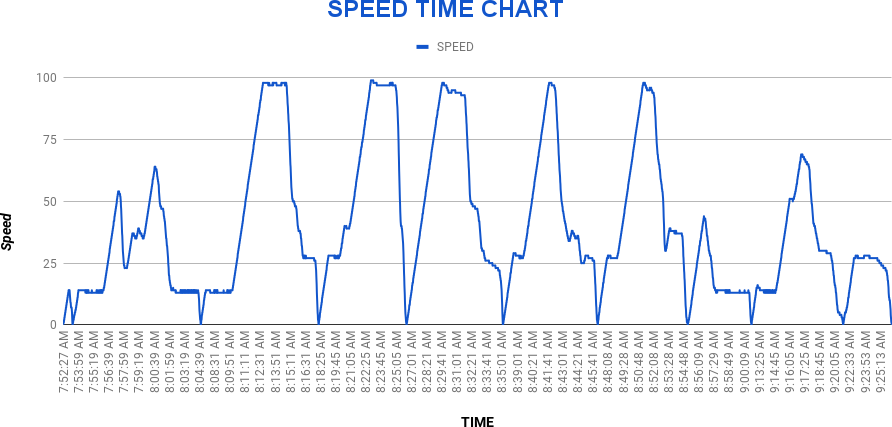 SPM Analysis
Indian Railways
CASE STUDY-6
SPEEDOMETER  DATA  ANALYSIS-6
Journey Date: 10.12.24
LP Name/Desig: 
Train No. E BOX (GOODS/E (CONV))
Remarks:
Report ID: 111224/00997
ALP Name: 
Loco Number: 23445/NKJ
Section: JHI-SSB TELPRO
SPEED WHILE APPROACHING STOP SIGNAL AT DANGER
SPEED RESTRICTIONS OBSERVED BY THE LP
SPM Analysis
Indian Railways
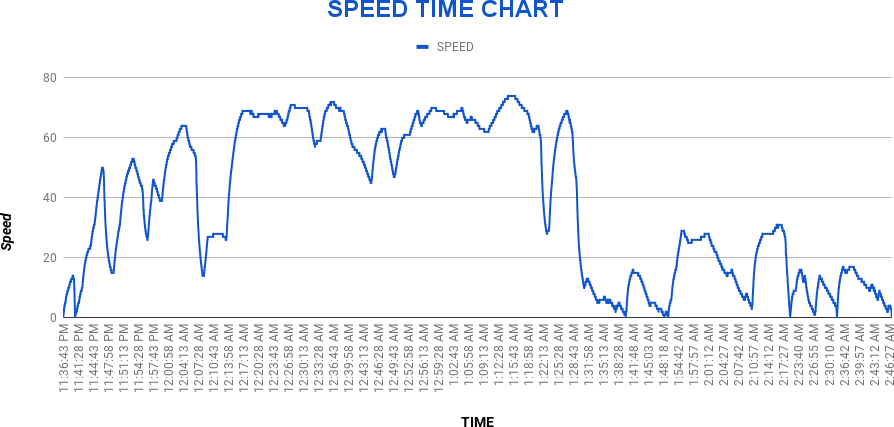 SPM Analysis
Indian Railways
CASE STUDY-7
SPEEDOMETER DATA ANALYSIS-7
Report ID: 031224/17168
ALP Name: 
Loco Number: 22252/TKD
Section: LDH-NDLS MEDHA
Journey Date: 02.12.24
LP Name/Desig: 
Train No. 22846 (CHG)
Remarks:
SPEED WHILE APPROACHING STOP SIGNAL AT DANGER
Indian Railways
SPM Analysis
LP PERFORMANCE REPORT
SPEED RESTRICTIONS OBSERVED BY THE LP
speed graph analysis of train no-22846exp. and loco no. 22252/TKD between LDH-NDLS

late controlling=11(all times speed less than 50kmph so these cases are not late controlling cases)
over speed=NO
improper BPT=NO
Abrupt braking=1(at time 8.50.57PM loco pilot observed ER 10 kmph in NRW yard and again stopped at NRW station in loop line as sch. stopage so not Abrupt braking case.  
Poor running=NO
Report checked by
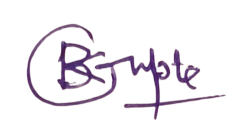 B.K.Gupta/CLI(DLI
Indian Railways
SPM Analysis
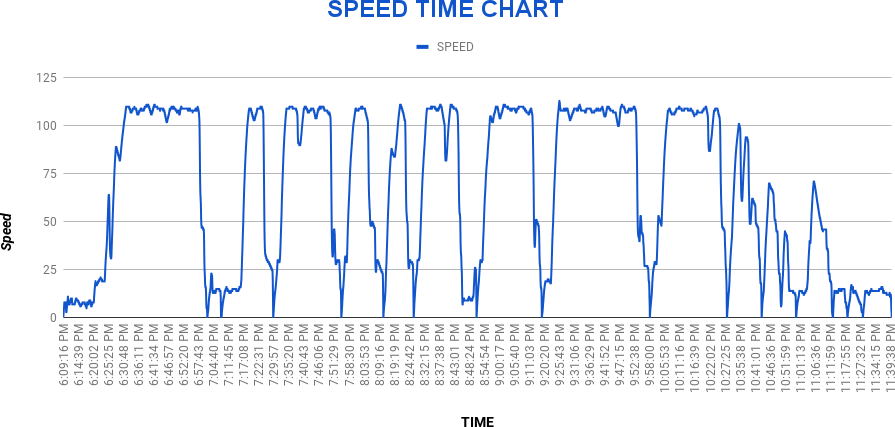 Indian Railways
SPM Analysis
CASE STUDY-8
SPEEDOMETER DATA ANALYSIS-8
Journey Date: 15.12.24
LP Name/Desig: 
Train No. FN-SSB (GOODS/L (CONV))
Remarks:
Report ID: 161224/06148
ALP Name: 
Loco Number: 28726/VTA
Section: GHH-SSB TELPRO
SPEED WHILE APPROACHING STOP SIGNAL AT DANGER
SPEED RESTRICTIONS OBSERVED BY THE LP
Speed graph analysis of train no.FN-SSB load and loco no. 28726/VTA	between FN-SSB and observation following points.

late concontrolling =01( but speed less than 50 kmph)
over speed=NO
improper BPT=Yes (loco pilot has connected BPT but the speed dropped from 48kmph to 32kmph whereas as per rules he was supposed to reduce his speed to almost half.
Abrupt braking=NO
Poor running=NO
Counselled staff regarding conduct brake power testing
Report checked by
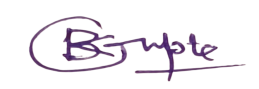 B.K.Gupta/CLI/DLI
Indian Railways
SPM Analysis
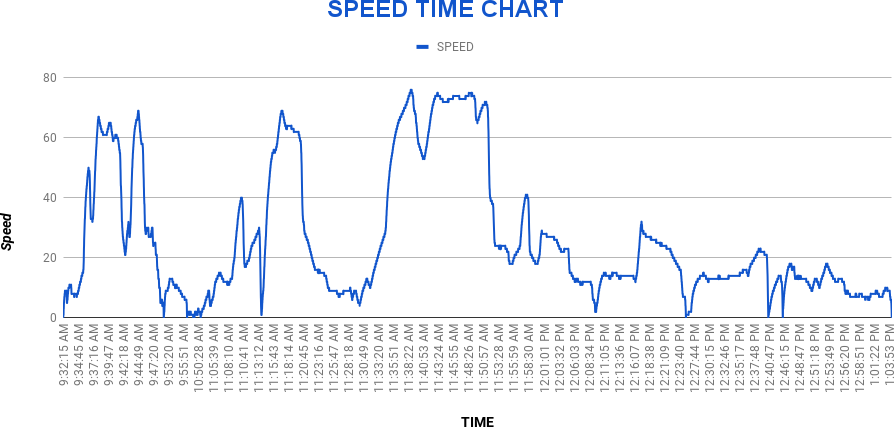 Indian Railways
SPM Analysis
CASE STUDY-9
SPEEDOMETER DATA ANALYSIS -9
Report ID: 131224/14183
ALP Name:
Journey Date: 13.12.24
LP Name/Desig:
Train No. BCN (GOODS/L (CONV))
Remarks:
Loco Number: 43004/VTA
Section: GZB-SSB MEDHA
SPEED WHILE APPROACHING STOP SIGNAL AT DANGER
SPEED RESTRICTIONS OBSERVED BY THE LP
NO deficiency found ✔
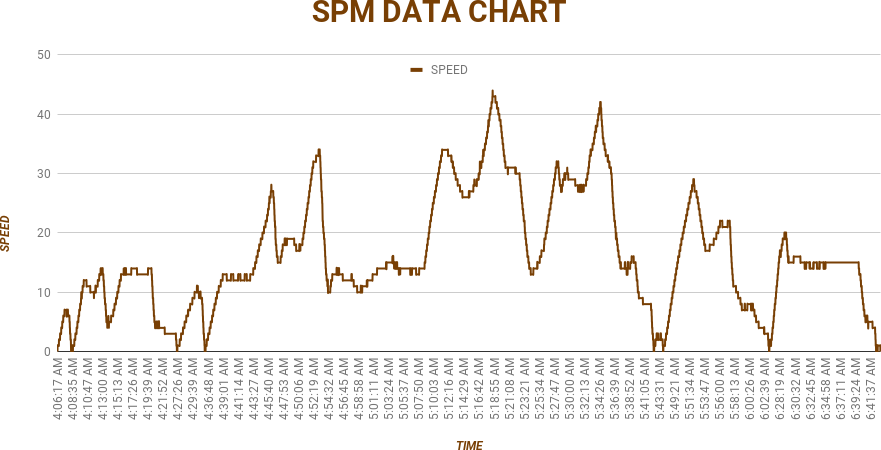 Late Controlling: NO 
Over Speeding: NO 
Improper BPT: NO 
Abrupt Braking: NO 
Poor Running: -NO
SR Over speed: NO
Report checked by
 Arun Kumar Sinha
 CLI/ROK
CASE STUDY-10
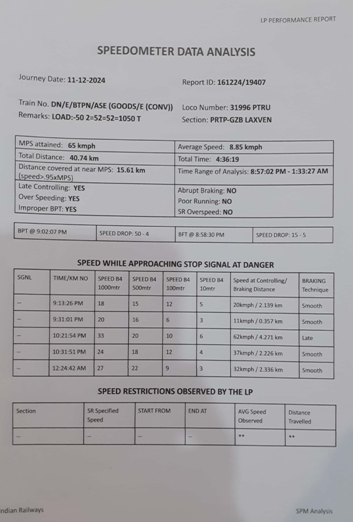 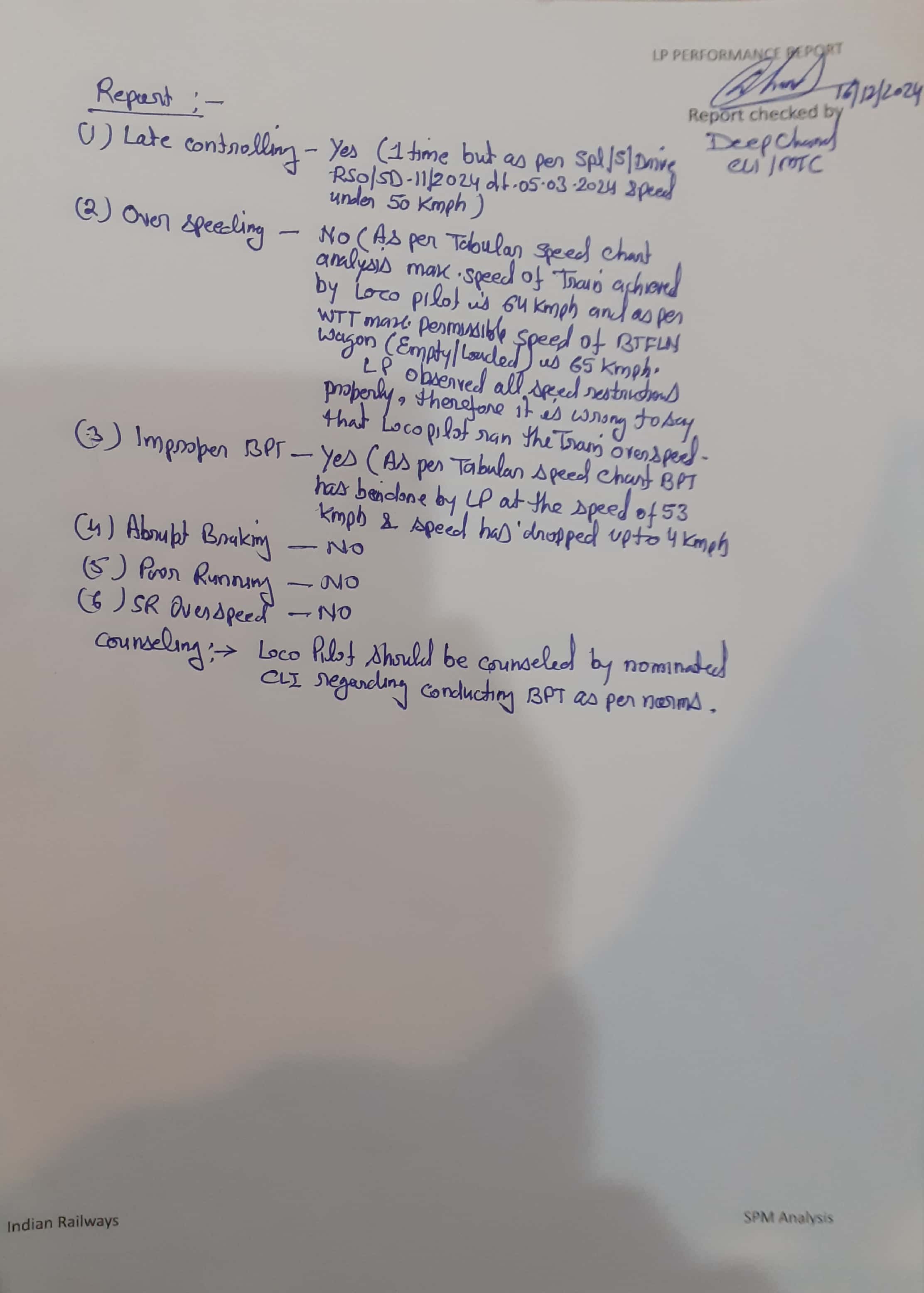 Scanned by CamScanner
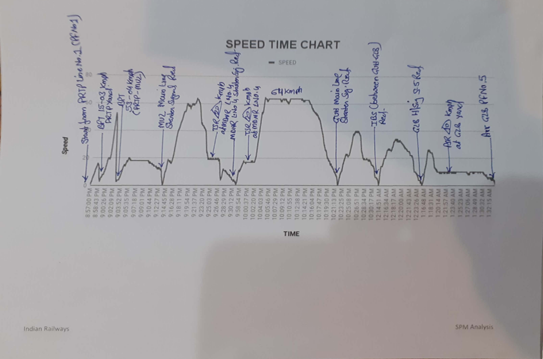 Summarization of SPM Data Analysis of DLI Division
विद्युत् प्रशिक्षण केंद्र, गाज़ियाबाद
निष्कर्ष   स्पीडोमीटर के Data Analysis के पश्चात् यह संज्ञान में आया है कि निम्न बिन्दुओ पर ध्यान देकर ड्राइविंग तकनीक में सुधर किया जा सकता है वह गाड़ियों का सुरक्षित संचालन किया जा सकता है स्पीडोमीटर डाटा के अनुसार निम्न लिखित बिन्दुओ पर ध्यान देना आवश्यक है |1. LATE BRAKING :-A) लोको पायलट को गाड़ी सञ्चालन के दौरान सिग्नल का संकेत एक पीला मिलने पर कोचिंग गाड़ी एवं खाली मालगाड़ी में गाड़ीकी गति अधिकतम 50 KMPH तथा भरी मालगाड़ी की गति 30 KMPH से अधिक नहीं होनी चाहिए।B) लोको पायलट द्वारा गाड़ी की  गति  रुकने के स्थान  से 10 METER पहले 10 KMPH से अधिक नहीं होनी चाहिए।
2) BPT & BFT:-  ब्रेक पॉवर टेस्ट व ब्रेक फील टेस्ट करने की विधि :-











3) POOR RUNNING: लोको पायलट द्वारा गाडी का संचालन सेक्शनल स्पीड के अनुसार किया जाएगा, सभी प्रकार के गति प्रतिबन्धों का पालन करते हुए।

4) ओवर स्पीर्डिंग: किसी भी परिस्तिथि में ओवरस्पीडिंग नहीं किया जाएगा। अगर किसी कारणवश स्पीड अधिकतम स्पीड से 03 Kmph और 03 सेकंड से अधिक है तो इसे OVER SPEED माना जाएगा।

5) PSR व TSR: लोको पायलट द्वारा गति प्रतिबंध (PSR व TSR) का पालन कड़ाई से किया जाएगा एवं गति प्रतिवन्ध के पालन का तरीका GRADUALLY होना चाहिए गति प्रतिबन्ध बोर्ड के संकेत के अनुसार ।

6) ABRUPT BRAKING: गाड़ी संचालन के दौरान ब्रेकिंग GRADUALLY होनी चाहिए, PVEF का इस्तेमाल होना चाहिए ताकि WHEEL SKID से बचा जा सके। मगर किसी कारणवश अचानक ब्रेक लगाना पड़ता है तो लोको पायलट के संज्ञान में EMERGENCY BRAKING DISTANCE अवश्य होनी चाहिए।
7) GRADUALLY BRAKING: लोको पायलट द्वारा BRAKE POWER TEST के अनुसार A-9 द्वारा आवश्यक BRAKING DISTANCE को ध्यान में रखते हुए BP प्रेशर गिराया जाएगा। गाड़ी कंट्रोल के पश्चात AIR FLOW INDICATOR का भी ध्यान रखना चाहिए | गाड़ी की स्पीड सिग्रल के संकेत के अनुसार होनी चाहिए । गाड़ी की CONTROLLING इस प्रकार होनी चाहिए कि EMERGENCY BRAKE का इस्तेमाल EMERGENCY में ही हो जैसे MRO, CRO, अचानक SIGNAL का ON हो जाना, गाड़ी में, OHE में या TRACK पर कोई अन्य अवरोध दिखाई देने या होने पर इत्यादि ।

NOTE:- धुंध व कोहरे के मौसम में बरती जाने वाली सावधानिया;

स्वचालित संचालन सिग्नलिंग प्रणाली में सामान्य मौसम में गाड़ियों का संचालन GR/SR-9.02
      एवं GR /SR 9.15 का पालन किया जाएगा | 
धुंध व कोहरे के मौसम में गाड़ियों का संचालन निम्न प्रकार किया जाएगा 
        a) यदि लोको में FSD उपलब्ध है तो स्वचालित सिग्नल हरी अवस्था में मिलने पर गाडी कि गति अधिकतम 
             75 KMPH होगी |
          दो पीली ( DOUBLE YELLOW) अवस्था में मिलने पर गाड़ी कि गति अधिकतम 30 KMPH होगी :
          एक पीला (SINGLE YELLOW ) अवस्था में मिलने पर गाडी को ऐसी  प्रतिबंधित गति से चलाएगा
          कि अगले स्टॉप सिग्नल पर रुकने के लिए तैयार रहेगा |

        b) यदि लोको में FSD  उपलब्ध नहीं है या रास्ते में खराब हो गयी है तो ऊपर बतायी गयी 75KMPH
          कि अधिकतम गति को 60 KMPH या लोको पायलट के विवेकानुसार कम रखा जाएगा |
पूर्ण ब्लाक पद्धति में गाड़ियों का संचालन:- 
         A) डबल डिस्टेंट सिग्नल वाले सेक्शन में गाड़ियों कि गति FSD कार्यरत अवस्था में
            होने पर अधिकतम 75KMPH होगी |
            FSD कार्यरत अवस्था में न होने पर अधिकतम गति 60 KMPH या लोको पायलट 
            के विवेकानुसार कम रखा जाएगा |

        B)  सिंगल डिस्टेंट सिग्नल वाले सेक्शन में गाड़ियों कि गति FSD कार्यरत अवस्था में
            होने पर अधिकतम 75KMPH होगी |
            FSD कार्यरत अवस्था में न होने पर अधिकतम गति 50 KMPH से कम या 
            लोको पायलट के विवेकानुसार कम रखा जाएगा |
विद्युत् प्रशिक्षण केंद्र, गाज़ियाबाद